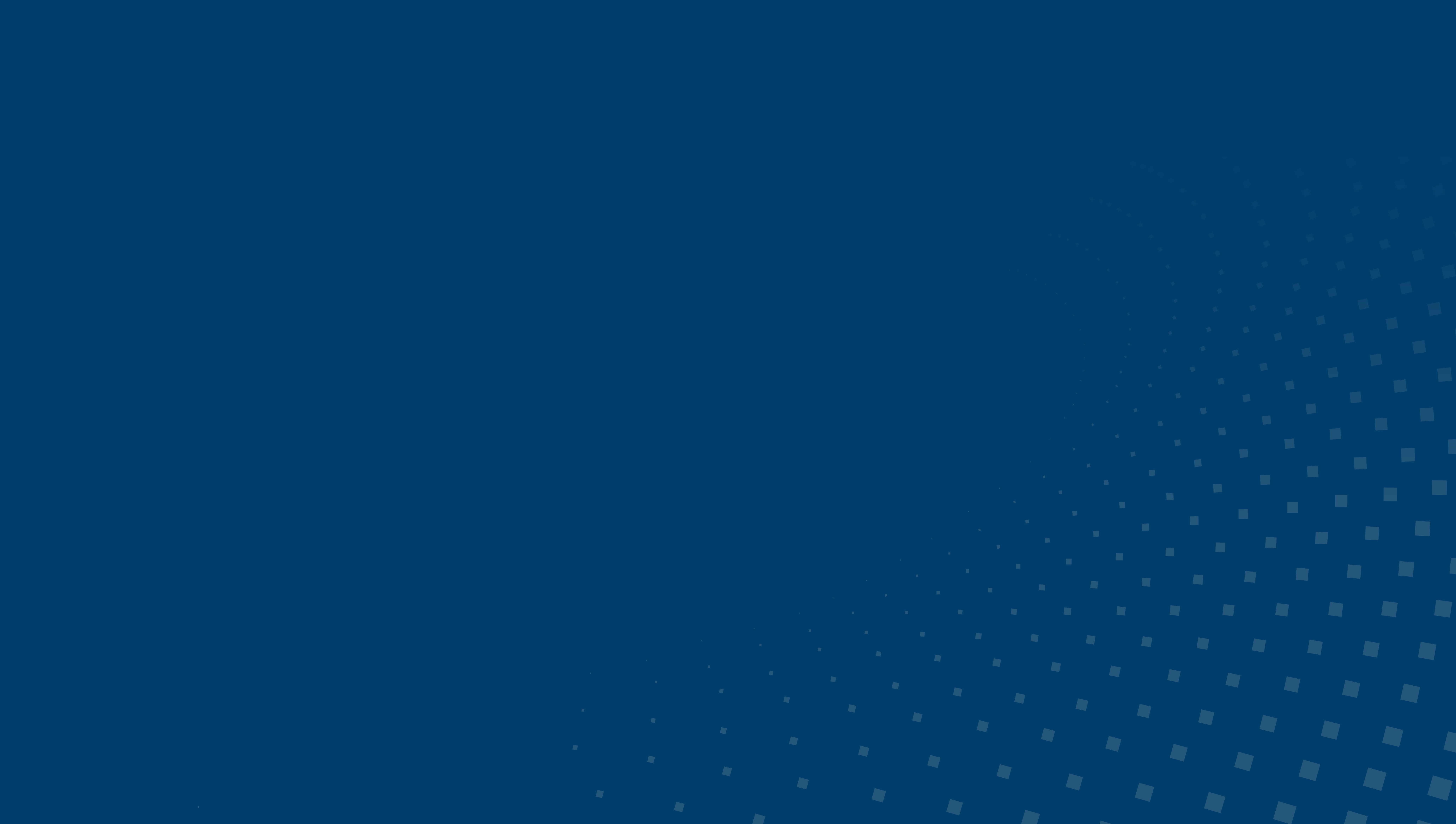 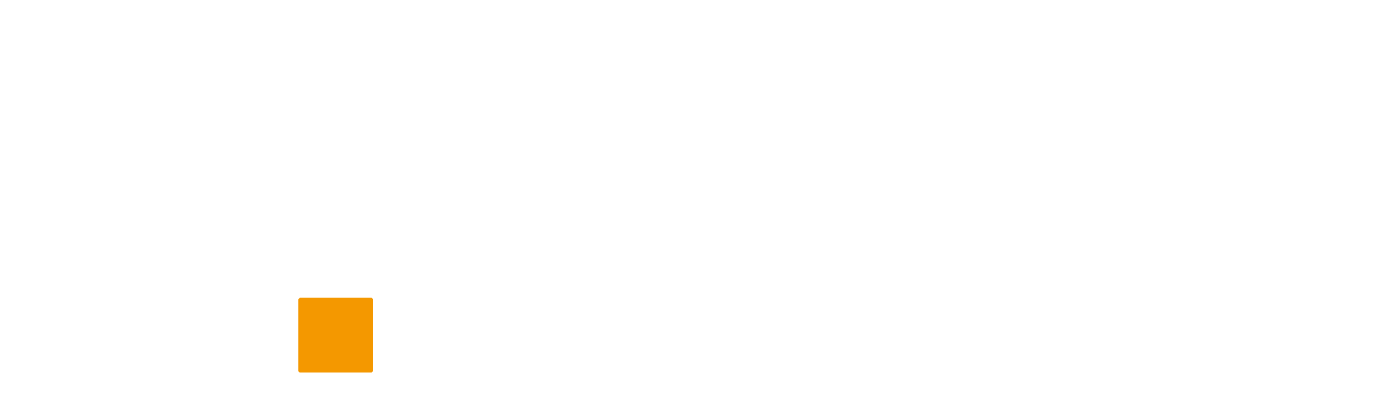 LAS NUEVAS NORMAS UNE 133100, INFRAESTRUCTURAS PARA REDES DE TELECOMUNICACIONES
Adrián Nogales Escudero
Director de Relaciones Institucionales del COIT
Secretario CTN133/SC1 Infraestructuras

5 de abril 2022
ÍNDICE
CTN 133/ SC 1 de UNE

El Equipo de Trabajo

Antecedentes

La norma UNE 133100 (partes 1 a 5)

Actualización en 2021. Elementos innovadores

Acceso a las normas
CTN 133/ SC 1
Han sido desarrolladas por el subcomité CTN 133/SC 1 Infraestructuras

Presidido por la Secretaría de Estado de Telecomunicaciones e Infraestructuras Digitales del Ministerio de Asuntos Económicos y Transformación Digital, 

La secretaría la desempeña el Colegio Oficial de Ingenieros de Telecomunicación.

La serie de normas UNE 133100 está compuesta por cinco partes
EL EQUIPO DE TRABAJO
Editores: AOTEC, COIT  Y FENITEL 

Miembros del CTN133/Subcomité SC1: 35 vocales y cerca de 100 miembros: AMETIC, AOTEC, AFME, ADHORNA-ELECNOR, AYTO. VALENCIA, COIT, COITT, COMMSCOPE, DIGITALES, EK, ENERTIC, FEMP, FOMENTO SAN SEBASTIÁN, FACEL, FECOTEL, FENIE, FENITEL, GABOCOM, GRUPO GPF, HISPASAT, HIDROSTANK, JUNTA DE ANDALUCÍA, KONEKT, MICROZANJAS, SETELECO, MOTUPLAS, NTET SPA, RECI, TELEFÓNICA, TELEVES, TVC-ESPAÑA, VODAFONE, ZTE MSSE

SERVICIO TÉCNICO DE NORMALIZACIÓN: UNE
ANTECEDENTES
La serie de normas UNE 133100 fue publicada por primera vez en el año 2002.

20 años de despliegue de redes ultrarrápidas: esfuerzo inversor de los operadores de telecomunicaciones e impulso de la Administración.

España se sitúa en el tercer puesto en el indicador “Conectividad” del Índice de Economía y Sociedad Digital 2021 de la Unión Europea del Informe DESI.
LA NORMA UNE 133100 (2021) (PARTES 1 A 5)
UNE 133100-1:2021 Infraestructuras para redes de telecomunicaciones. 
Parte 1: Canalizaciones subterráneas

UNE 133100-2:2021 Infraestructuras para redes de telecomunicaciones. 
Parte 2: Arquetas y cámaras de registro

UNE 133100-3:2021 Infraestructuras para redes de telecomunicaciones. 
Parte 3: Tramos interurbanos 

UNE 133100-4:2021 Infraestructuras para redes de telecomunicaciones. 
Parte 4: Líneas aéreas

UNE 133100-5:2021 Infraestructuras para redes de telecomunicaciones. 
Parte 5: Instalación en fachada
ACTUALIZACIÓN DE 2021. ELEMENTOS INNOVADORES
Adecuación a la nueva realidad del sector, incluyendo las nuevas soluciones disponibles y ambientalmente más sostenibles:

Actualización de toda la referencia normativa después de 20 años.
En tendidos aéreos, la utilización de postes PRFV más adaptados y más versátiles para el tendido de cables y fibra óptica. Especificación técnica UNE 0072. (Desarrollo específico de la parte 4 de la UNE 133100.
En despliegue urbano se han contemplado nuevas técnicas de tendido de cables y fibra óptica: mini y microzanjas (más eficientes y más sostenibles desde el punto de vista medioambiental). 
Revisión gráfica de figuras y revisión editorial a cargo de UNE
ACCESO A LAS NORMAS
SERVICIO AENOR más (Solución on-line para gestión de normas UNE. Consulta en PDF de las normas)

COIT dispone de una colección de 100 normas que ofrece a sus colegiados con este servicio.

También pueden adquirirse en formato impreso.
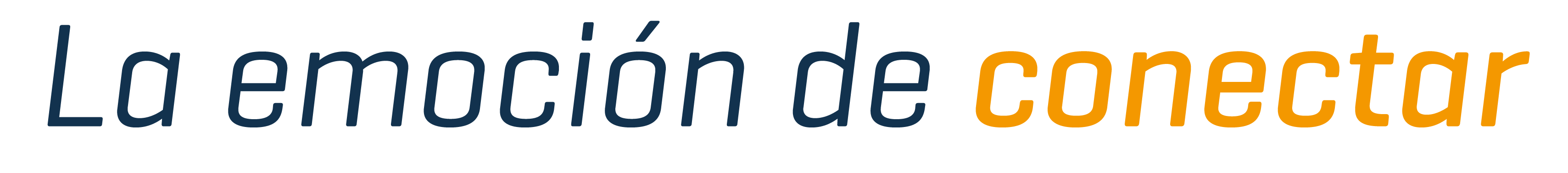 ¡Gracias!